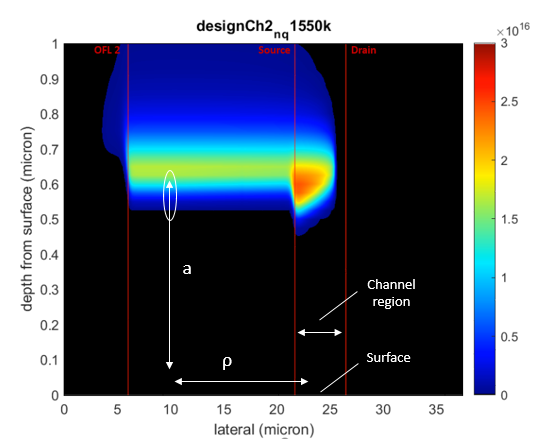 Nonlinear Amplification revisitedInsights and modelling
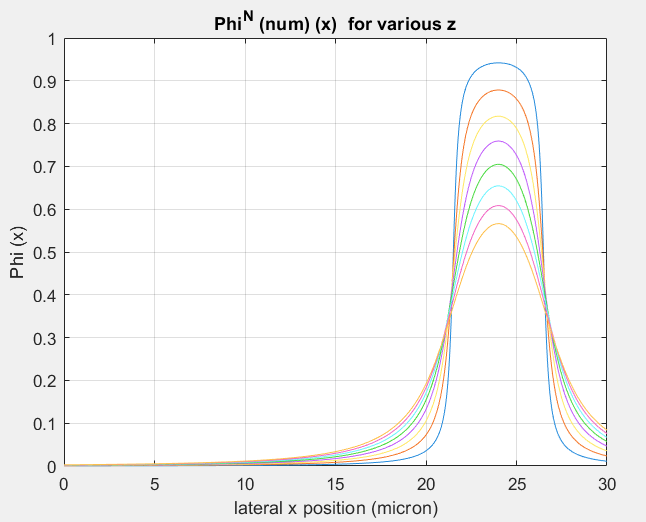 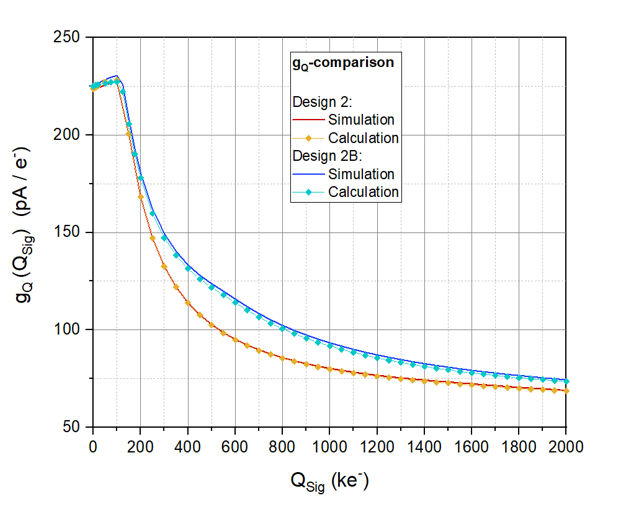 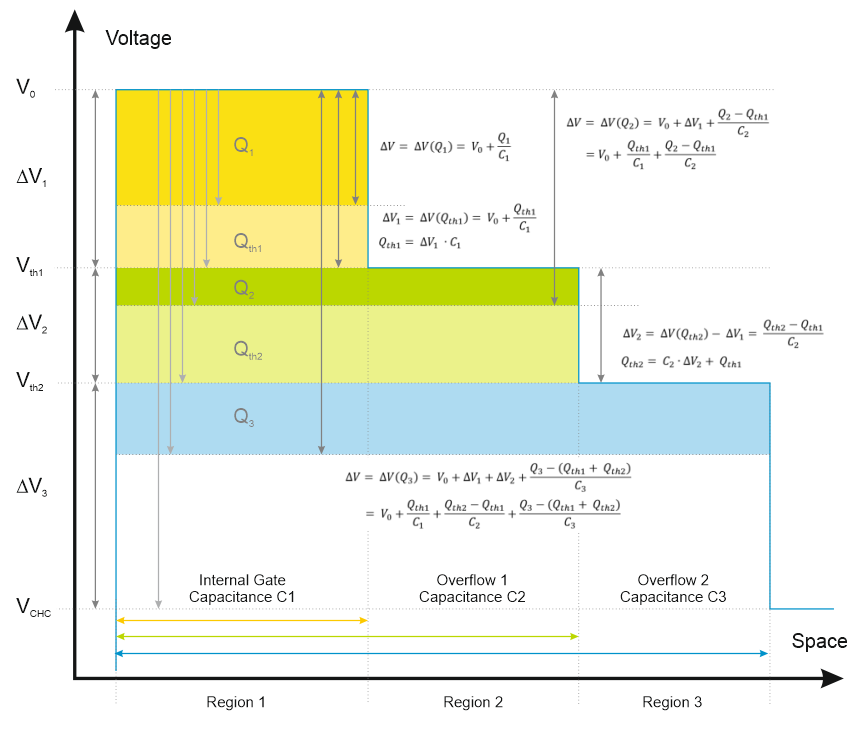 2nd Workshop on Silicon Sensors for Radiation Detection 
and Quantum Applications
Berg, 12.05.2025
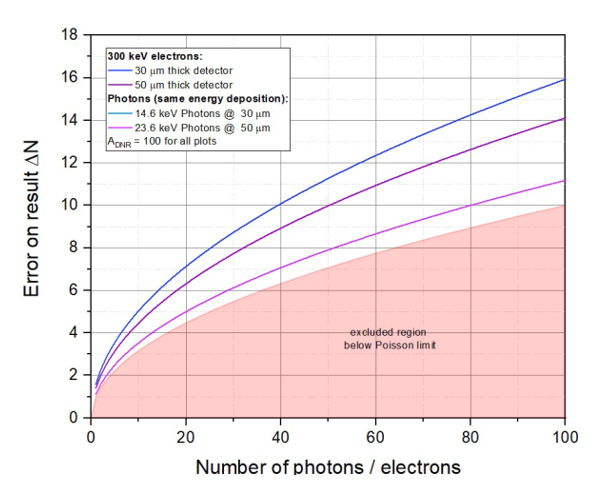 EDET DH80K
1 MPixel direct hit electron detector with 80 kHz framerate
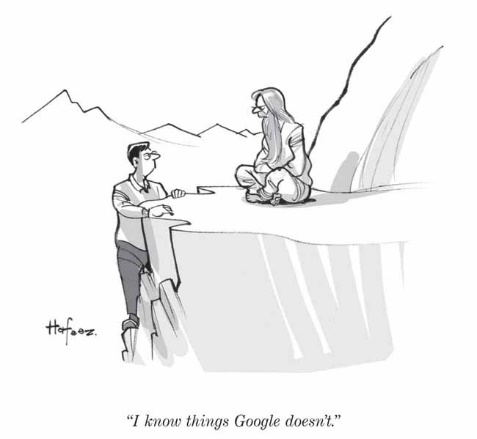 Applying the principle of stroboscopic imaging in the TEM world to enable measurements with extremely high time resolution
J. Treis, L. Andricek, M. Hensel, C. Koffmane, J. Ninkovic, M. Polovykh, M. Predikaka, E. Prinker,  R. Richter, M. Rizwan, T. Selle, A. Vostrukhin
MPG Semiconductor Laboratory

S. Epp, D. Gitaric
MPSD Hamburg

I. Peric
KIT Karlsruhe

T. Hemperek, H. Krüger
Bonn University
Max Planck Society | Semiconductor Laboratory	Readout and processing | 26.11.2024	2
Contents
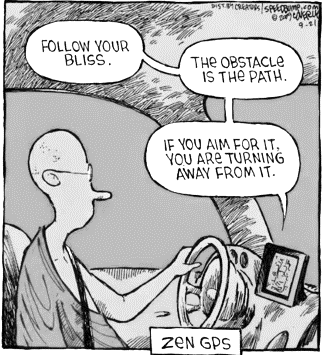 Nonlinear amplification – why?
Accuracy functions
The DEPFET and NLA 
The many gq-s of the DEPFET
Calculating DEPFET gq
Summary & Outlook
Max Planck Society | Semiconductor Laboratory	Readout and processing | 26.11.2024	3
Requirements
Stroboscopic imaging in TEM world is challenging:
Fast imaging 				→ Direct electron detection
Real space imaging 			→ Large sensitive area
High intensity 			→ High dynamic range
High contrast range			→ Signal compression in sensor
Direct electron detection 		→ Thin substrate
High pulse frequency 		→ High framerate
"Grey scale" image 			→ No data reduction possible
Small volume				→ Extremely high integration density
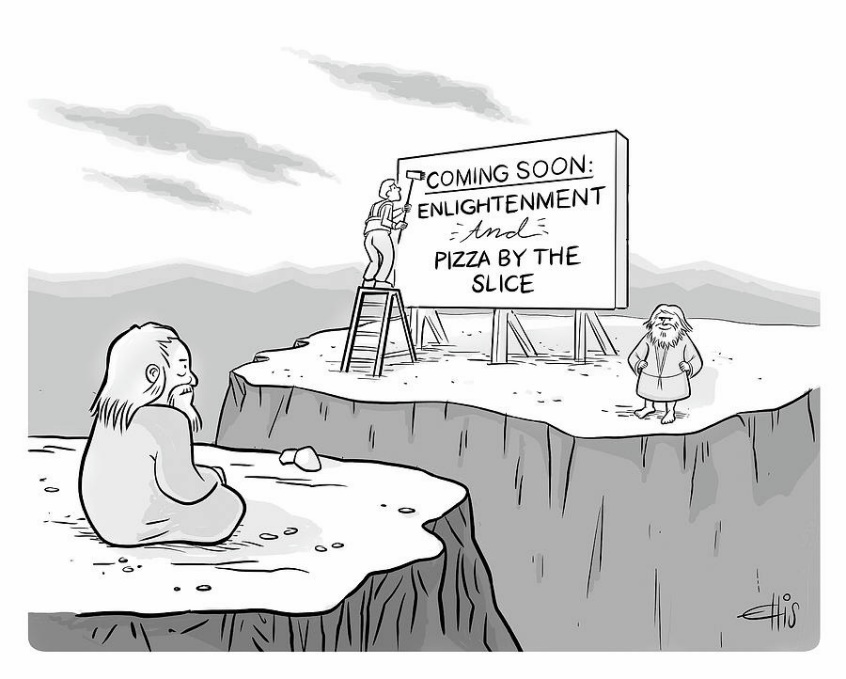 Max Planck Society | Semiconductor Laboratory                                                                                                                                                                                 The EDET Instrument | 12.05.2025
Requirements
Dynamic range
 Single primary electron sensitivity
Primary electron @ 300 keV on 50 µm Si
	→ Distinguish 8k e- from  noise
50 (better 100) primaries per pixel to provide enough contrast
	→ 800k signal electrons to be stored in pixel

Operation in vacuum:
Small volume / extremely compact setup
Cooling / thermal stabilization difficult
Multiple scattering:
Thin sensitive detector substrate
No support layer
Highly efficient beam dump for traversing electons
Advanced thermal support

Data rate
Max. burst frequency 100 Hz ( 50 frames each)
Digitization with 8 bit resolution
Tile module data rate 1.28 GByte/s gross
Total data rate ~ 6.4 GByte/s gross
Data reduction / zero suppression difficult
Max Planck Society | Semiconductor Laboratory                                                                                                                                                                                 The EDET Instrument | 12.05.2025
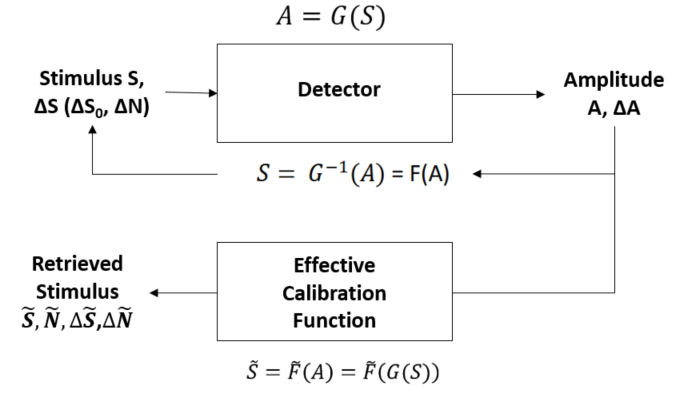 Accuracy function
Needed:
Model tool to investigate interdependence between:
Maximum input signal
Maximum output amplitude
Nature of signal
System gain
System noise
Noise threshold
Minimum detectable signal
    ... using some simplifications.

            Accuracy function
Max Planck Society | Semiconductor Laboratory	Readout and processing | 26.11.2024	6
Accuracy function
Stimulus:
Total stimulus is sum of N individual quanta (electrons / photons):

Monoenergetic, varying around a common mean stimulus:

For counting applications:

is the signal to be retrieved.
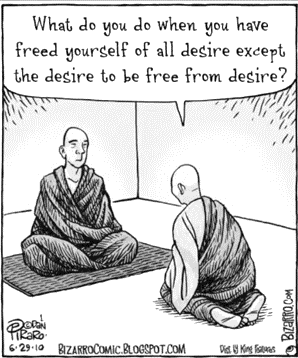 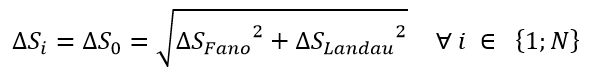 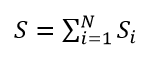 Error given by Fano and „Landau“
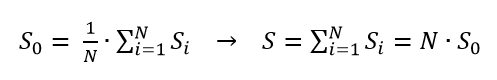 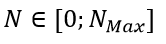 Max Planck Society | Semiconductor Laboratory	Readout and processing | 26.11.2024	7
Accuracy function
Finding:
Any unspecified gain function

Yields a generalized accuracy function
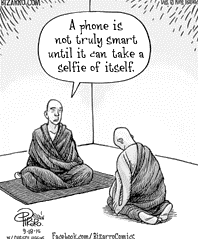 Offset, AKA
Pedestal, AKA
Black level ....
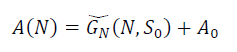 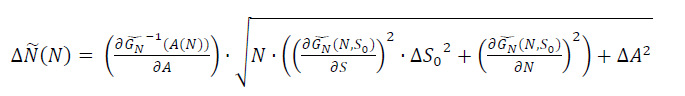 Needed:
First derivative of the inverse wrt. A
Partial derivatives wrt. S and N
„Valid“ gain function must be:
Invertible, continuous
Derivative of the inverse must exist
Must be (piecewise) differentiable with respect to S and N
Max Planck Society | Semiconductor Laboratory	Readout and processing | 26.11.2024	8
Accuracy function
Example 1: Linear gain
Linear gain function „ansatz“:

Linear gain coefficient (from boundary conditions):

Accuracy function:

Using the amplifier dynamic range to noise ratio (ADNR):
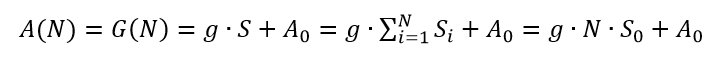 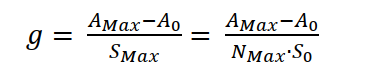 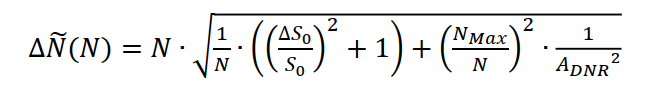 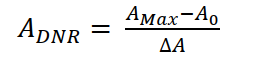 Max Planck Society | Semiconductor Laboratory	Readout and processing | 26.11.2024	9
Accuracy function
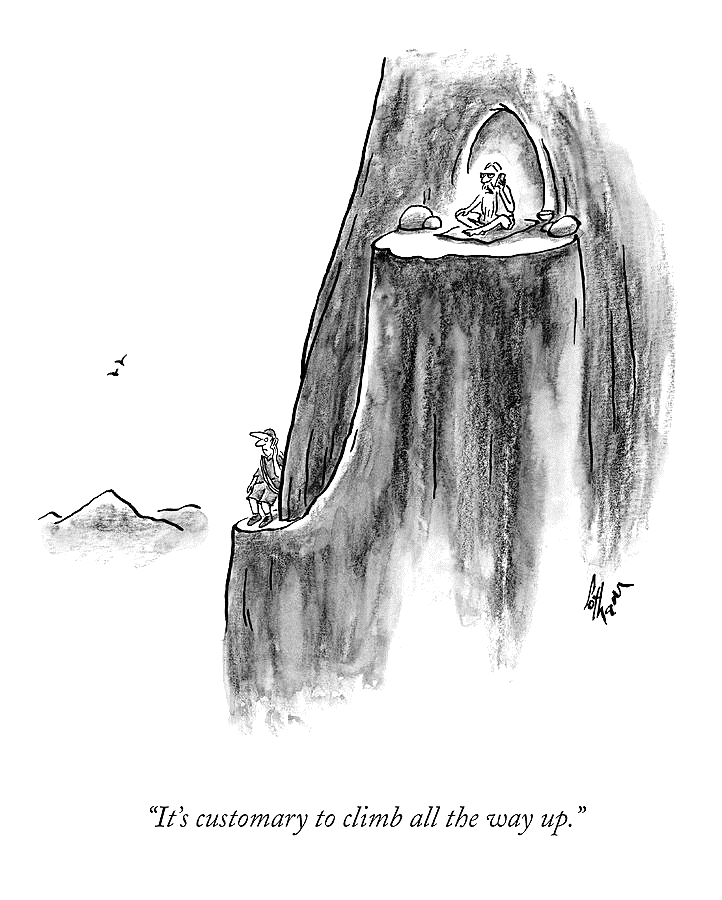 Example 2: Semilinear gain
Semilinear gain function ansatz:

Semilinear gain coefficient (from boundary conditions):

Accuracy function:
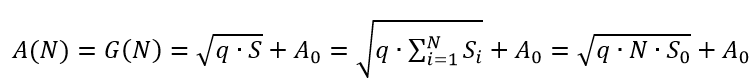 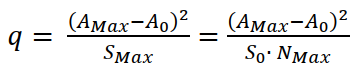 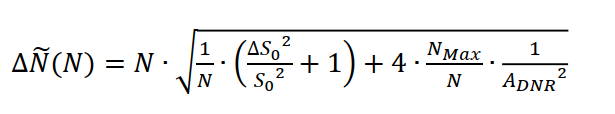 Max Planck Society | Semiconductor Laboratory	Readout and processing | 26.11.2024	10
Accuracy function
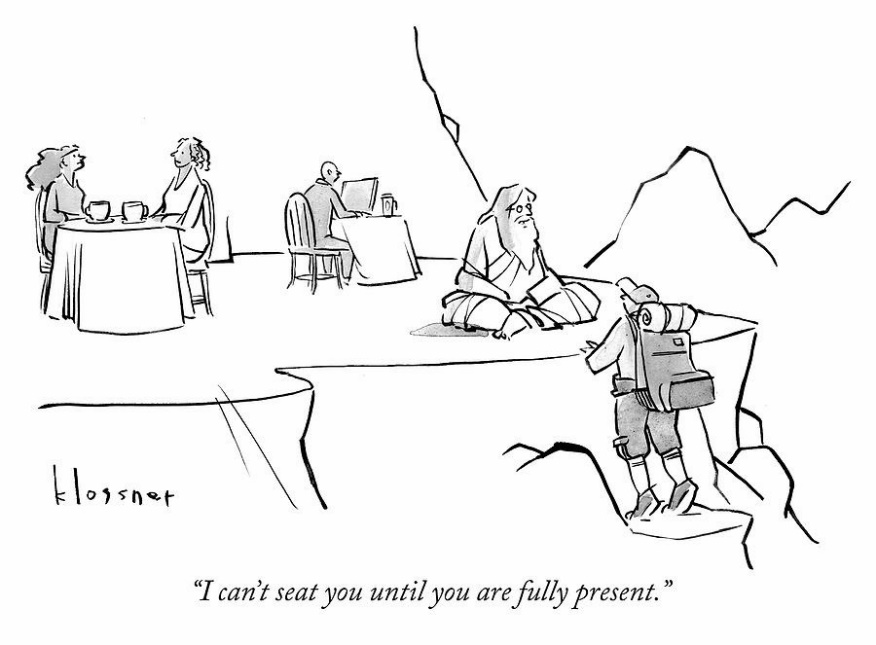 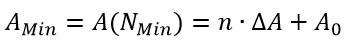 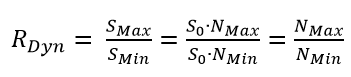 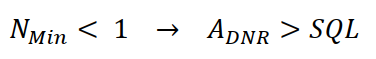 Max Planck Society | Semiconductor Laboratory	Readout and processing | 26.11.2024	11
Accuracy function
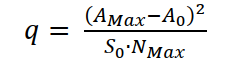 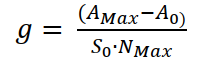 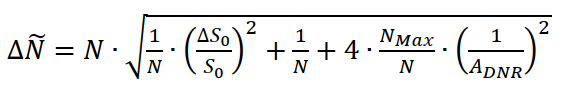 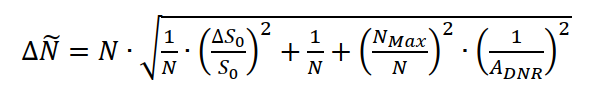 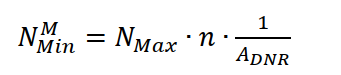 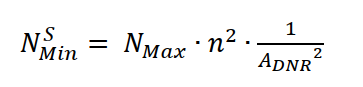 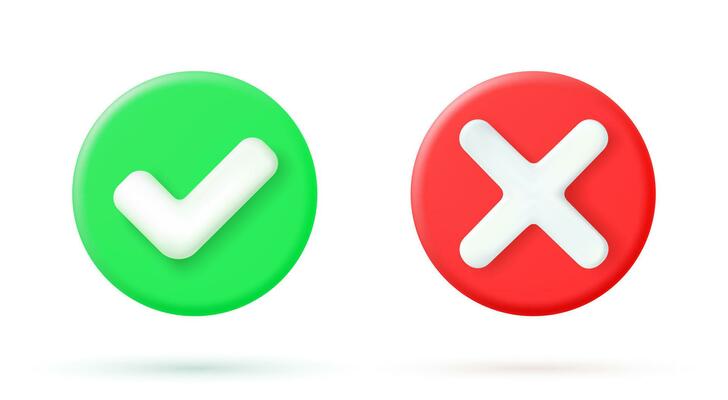 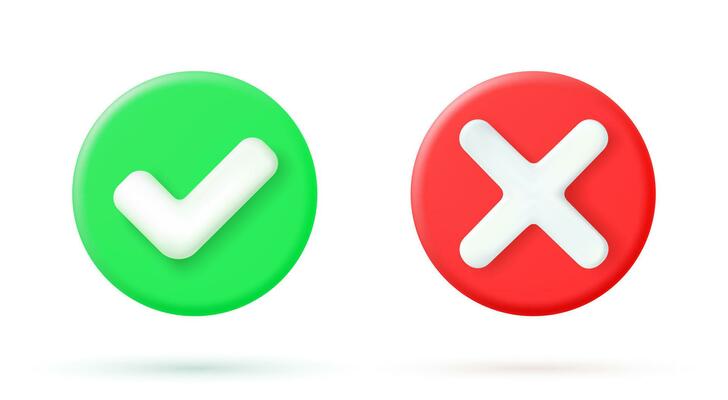 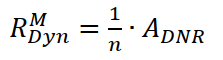 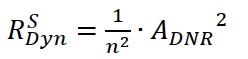 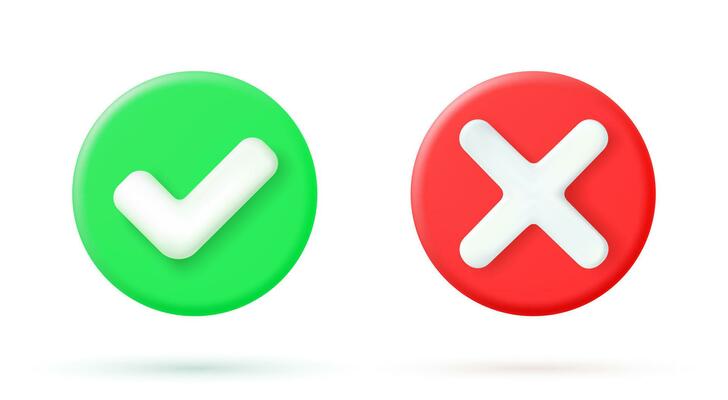 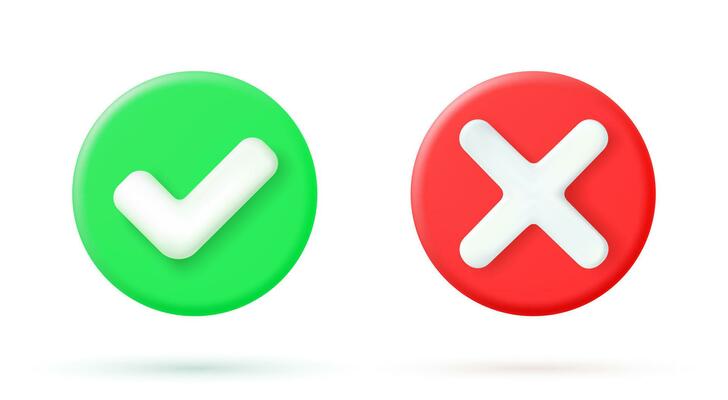 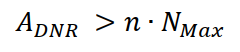 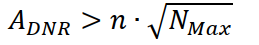 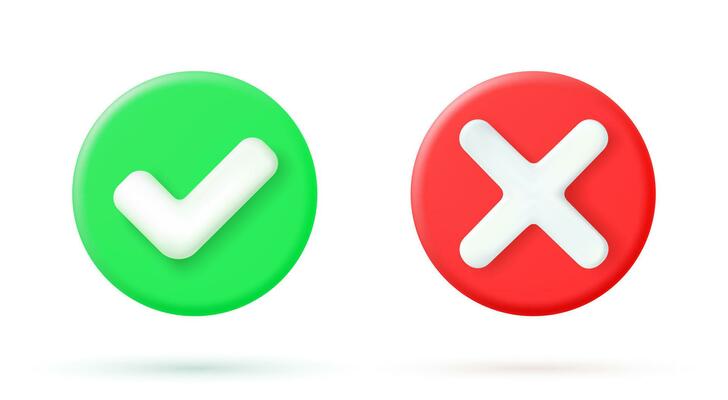 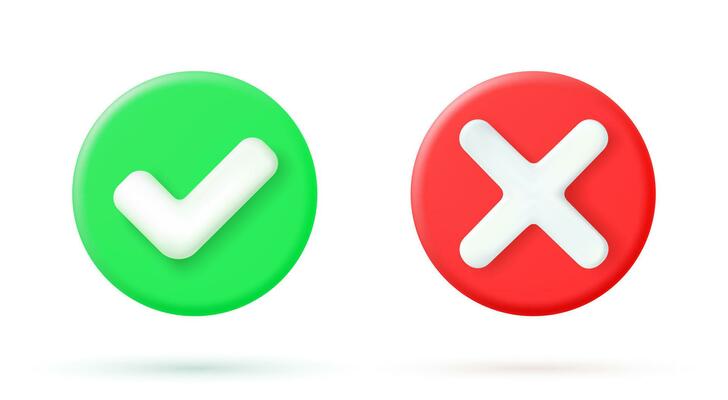 Dynamic range to noise ratio:
Note:  
For most applications, it can be taken for granted that
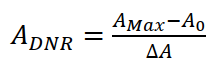 Max Planck Society | Semiconductor Laboratory	Readout and processing | 26.11.2024	12
Accuracy function
Comparison:
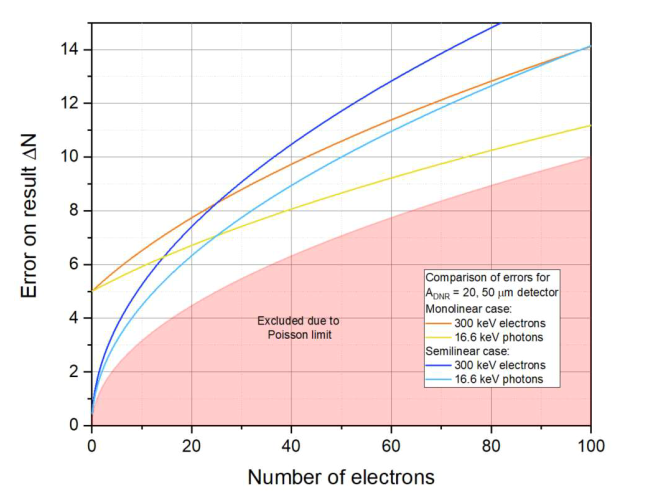 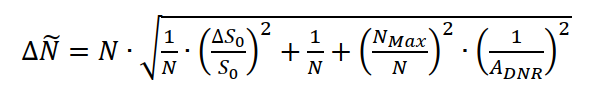 Linear
gain function
Break-even at 25
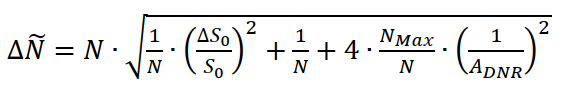 Semilinear
gain function
Stimulus error
Error due to amplifier noise
This term also shows up in every gain function
Counting error (Poisson statistics)
Break-even at
Max Planck Society | Semiconductor Laboratory	Readout and processing | 26.11.2024	13
Accuracy function
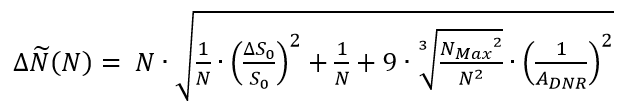 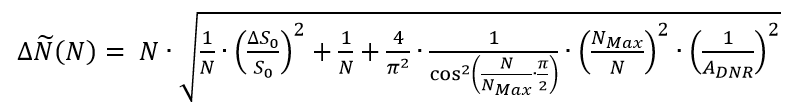 Conclusion:
Choosing a gain function is about distributing output dynamic range to accuracy of retrieved stimulus
Zero-sum situation: Achieving high accuracy in one stimulus region yields lower accuracy in other regions
Accuracy function has Poisson error as built-in limitation
There is no „generic“, or optimal, gain function. It‘s all about user requirements and priorities.
Parameters:
Input stimulus and input stimulus „error“
Maximum requested stimulus
Minimum stimulus to be detected
Maximum output Amplitude
ADNR
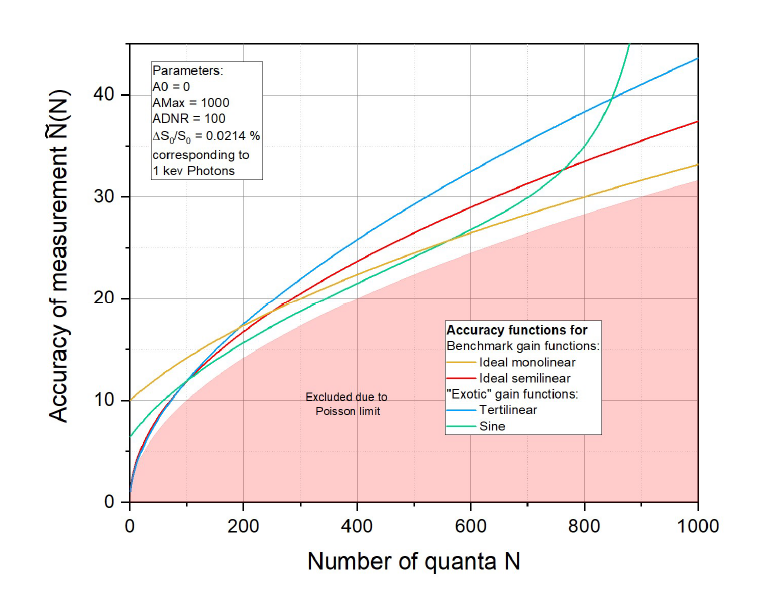 Max Planck Society | Semiconductor Laboratory	Readout and processing | 26.11.2024	14
DEPFET and nonlinear amPlification
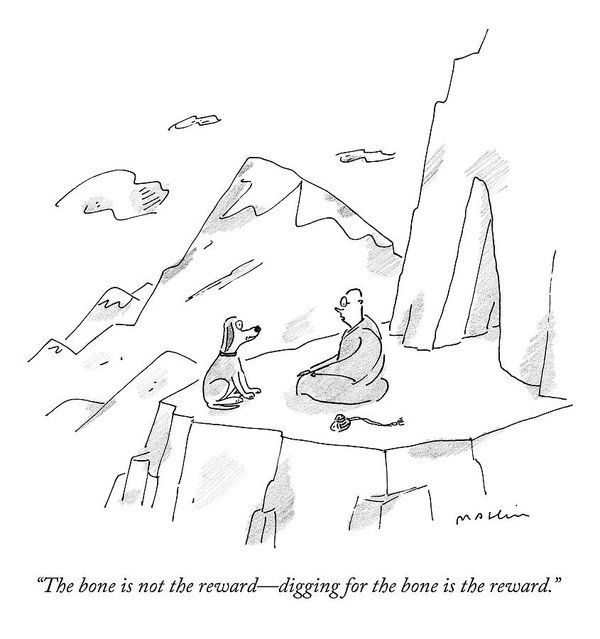 Max Planck Society | Semiconductor Laboratory	Readout and processing | 26.11.2024	15
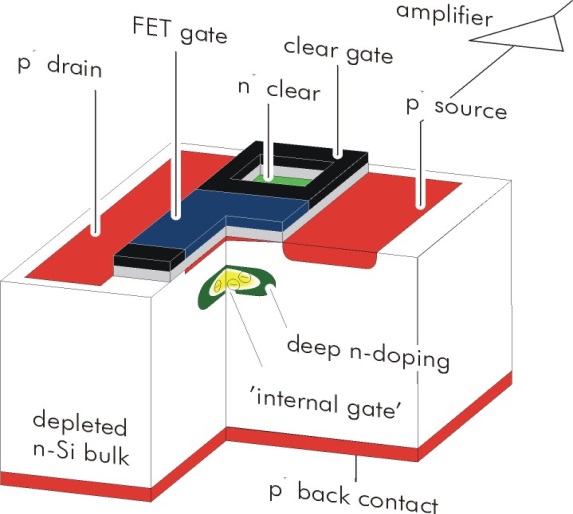 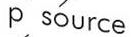 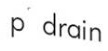 DEPFET and NLA
EDET pixels:
Dynamic range problem
Implement signal compression in pixel
Overflow to source to tailor dynamic range
DEPFET integrated amplifier
p-channel FET on depleted n-bulk
Signal charge collected in potential minimum below FET channel
"Internal gate", low capacitance & noise
FET current modulation ≥ 300 pA/el.
Reset via clearFET
Charge storage
Readout on demand 
Rolling shutter mode
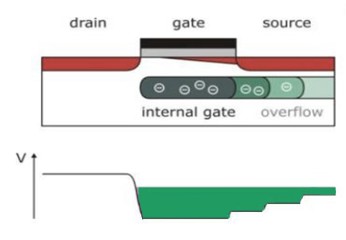 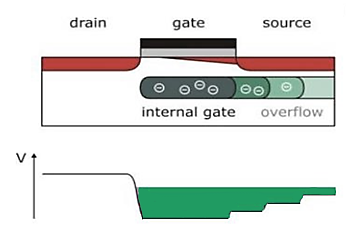 Max Planck Society | Semiconductor Laboratory	Readout and processing | 26.11.2024	16
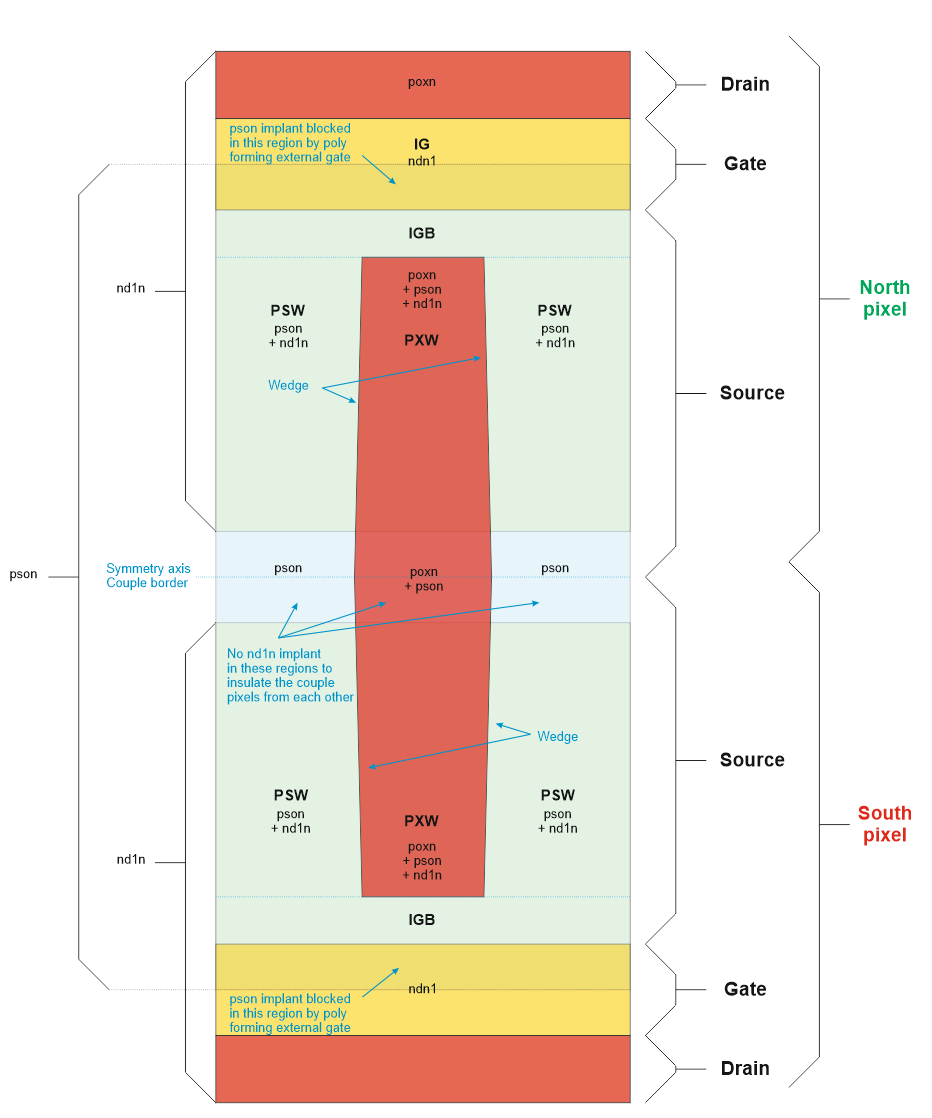 Response curve, or Charge-current (C2)-curve
DEPFET and NLA
Secondary 
"Kink„?
CHC limit
Primary OF "Kink"
Response curve (VDS = -5 V)
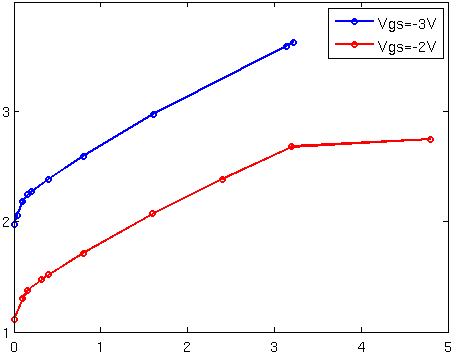 OV1
Charge distribution (VGS = -3 V, VDS = -5 V)
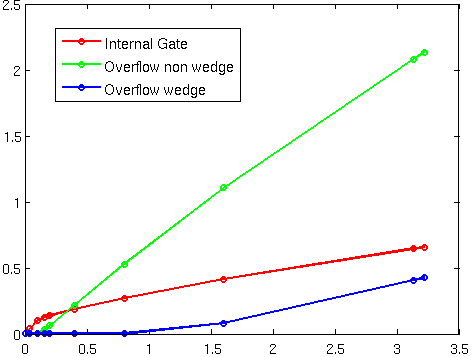 Drain current (100 µA)
Signal charge (Me-)
OV2
Signal charge (Me-)
Signal charge (Me-)
Max Planck Society | Semiconductor Laboratory	Readout and processing | 26.11.2024	17
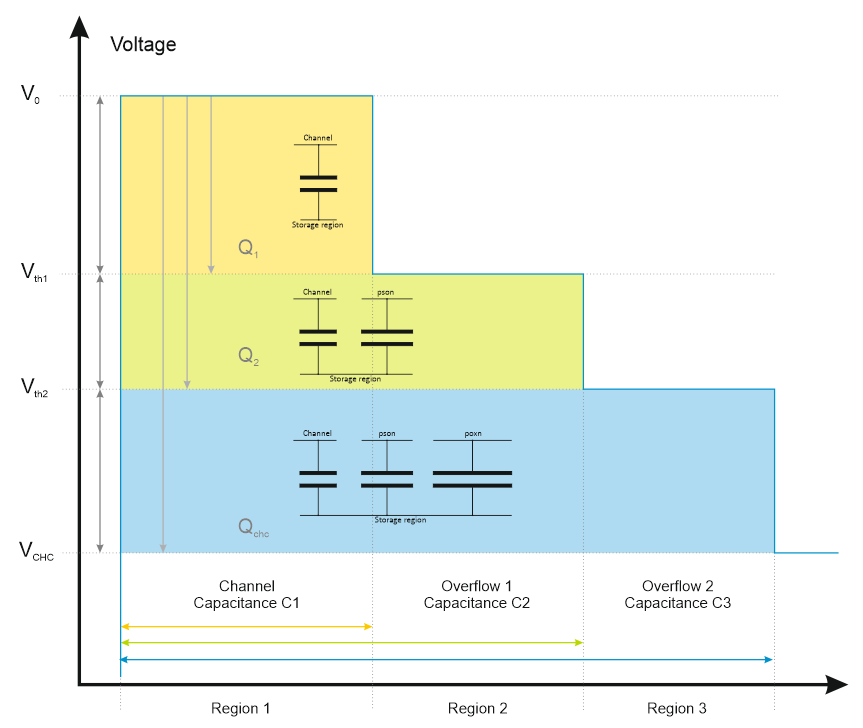 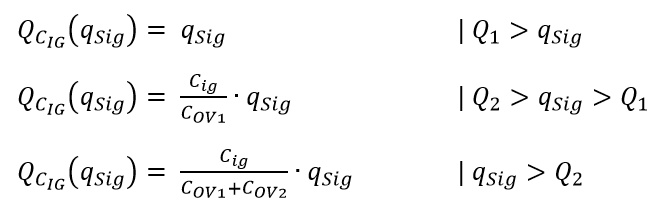 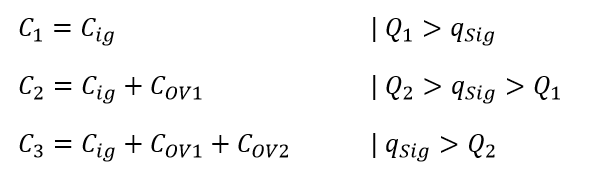 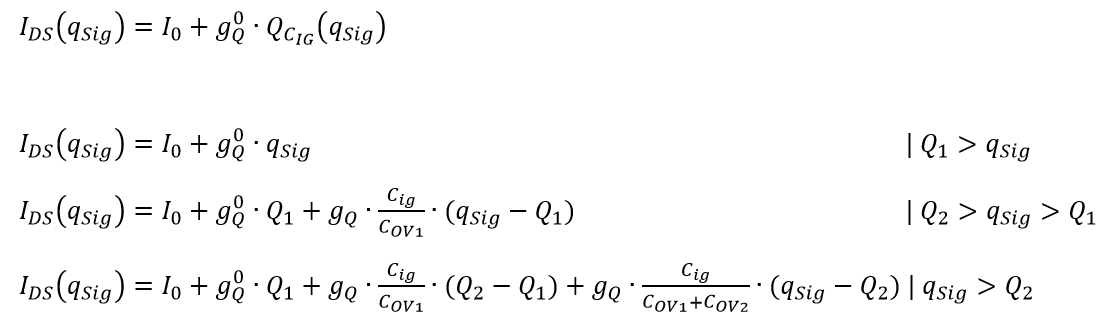 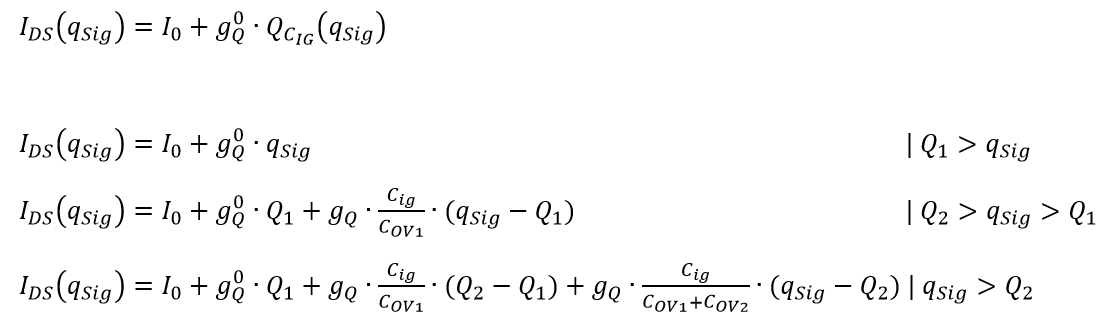 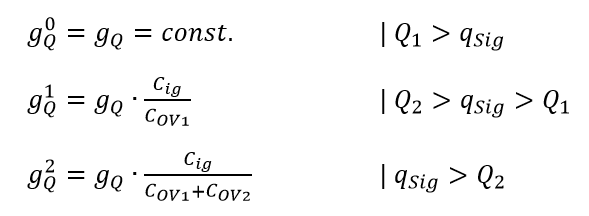 Max Planck Society | Semiconductor Laboratory	Readout and processing | 26.11.2024	18
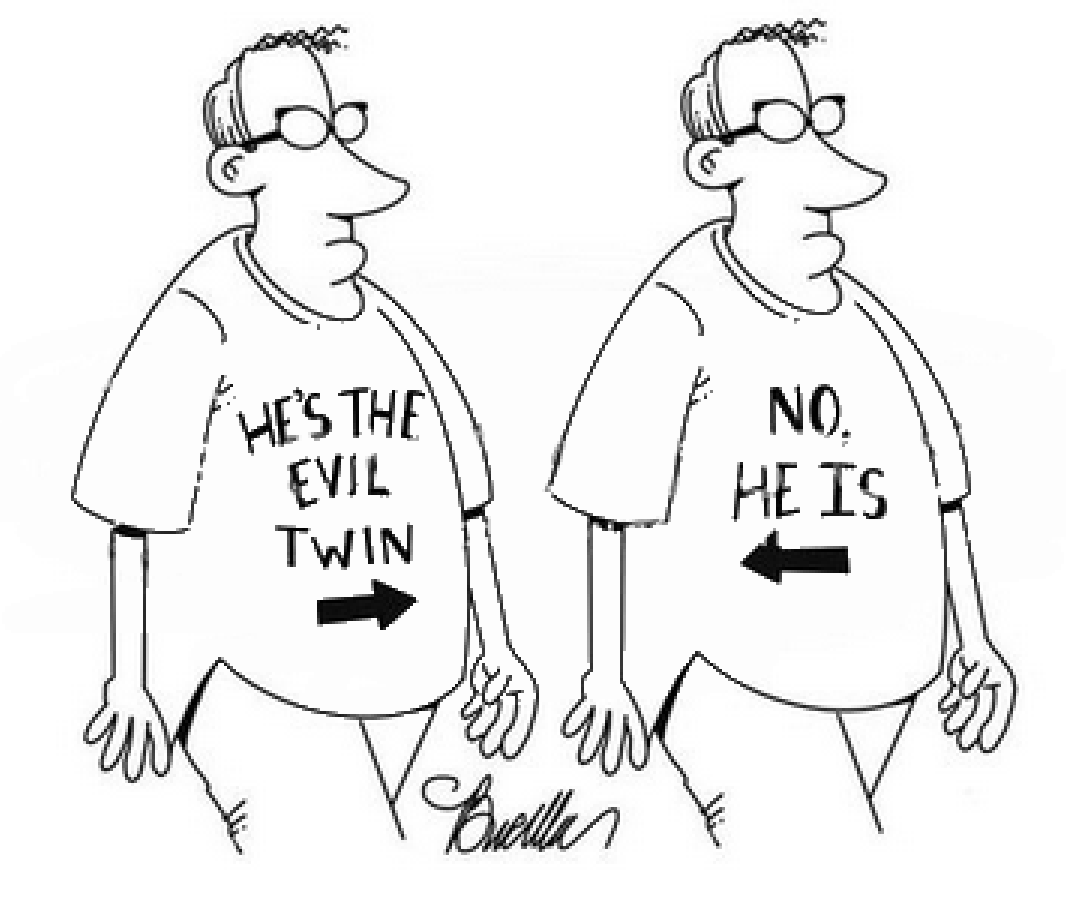 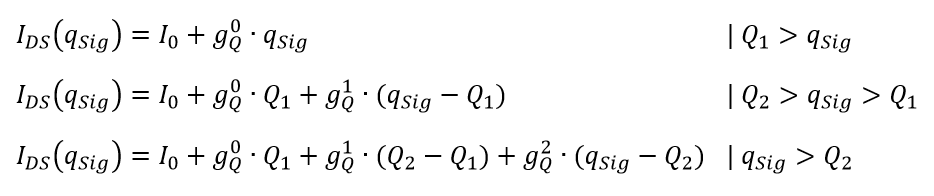 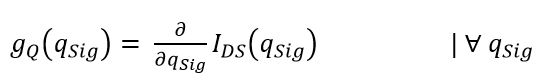 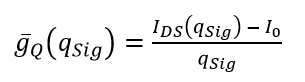 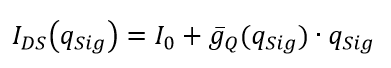 May cause confusion if mistaken!
Max Planck Society | Semiconductor Laboratory	Readout and processing | 26.11.2024	19
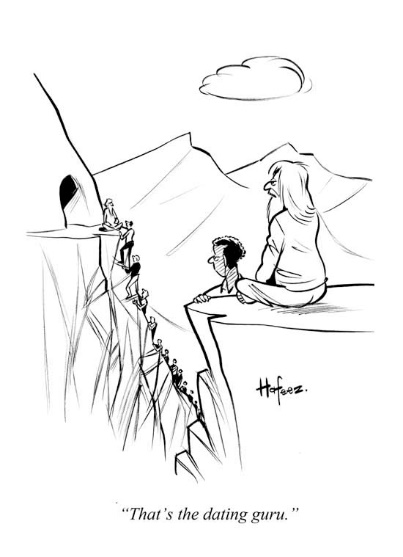 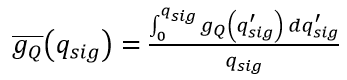 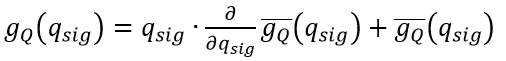 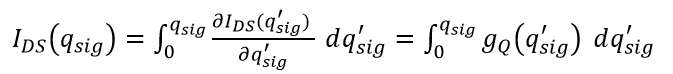 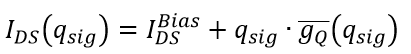 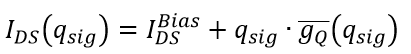 Max Planck Society | Semiconductor Laboratory	Readout and processing | 26.11.2024	20
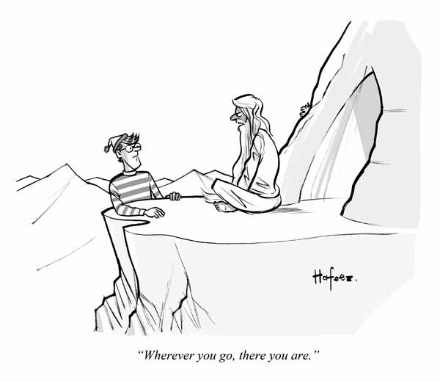 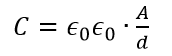 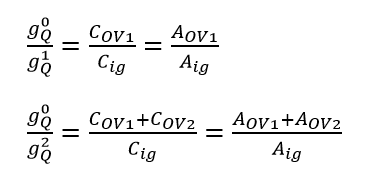 Max Planck Society | Semiconductor Laboratory	Readout and processing | 26.11.2024	21
Max Planck Society | Semiconductor Laboratory	Readout and processing | 26.11.2024	22
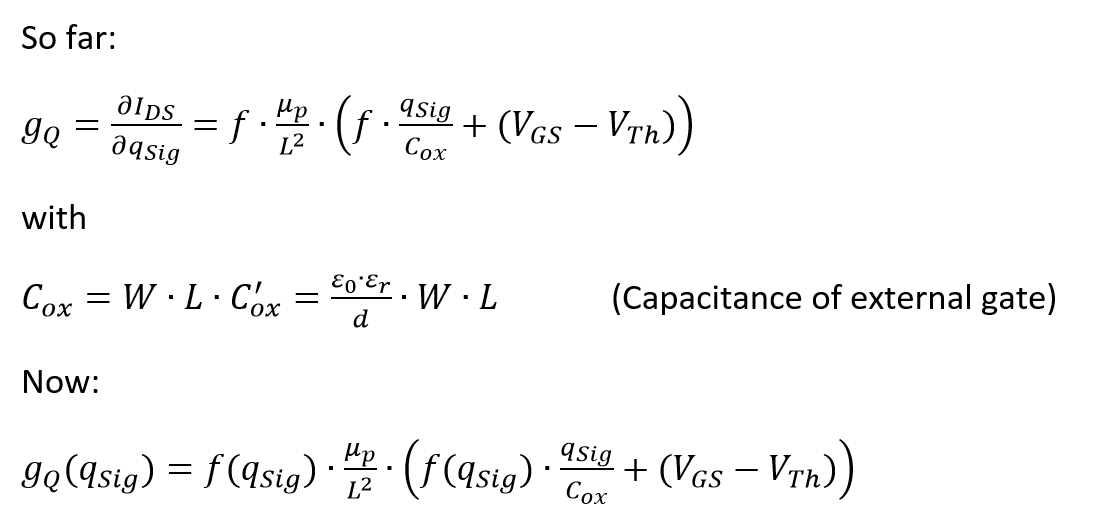 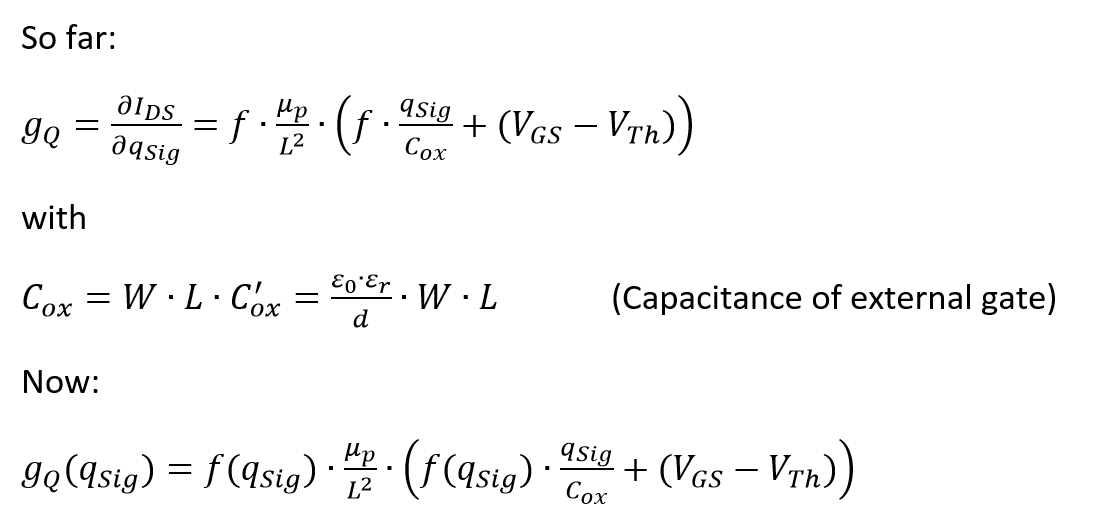 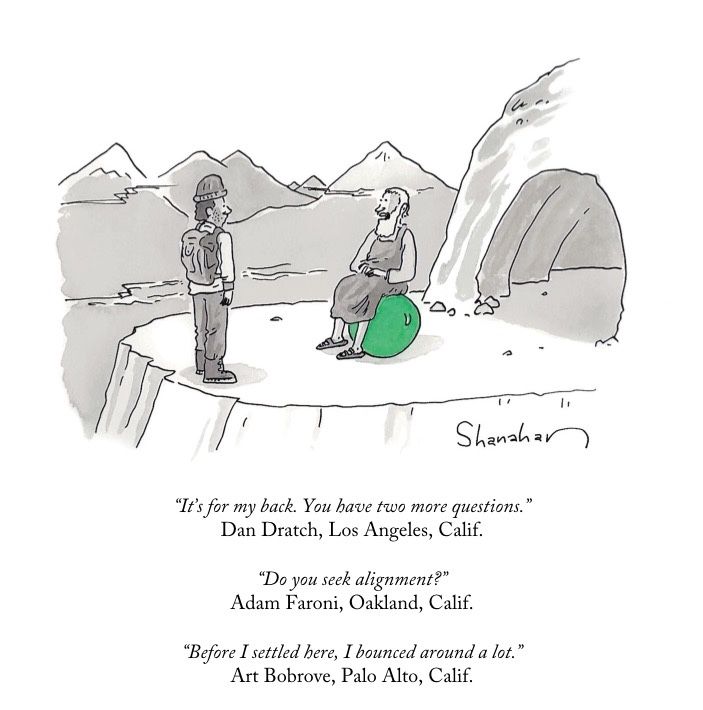 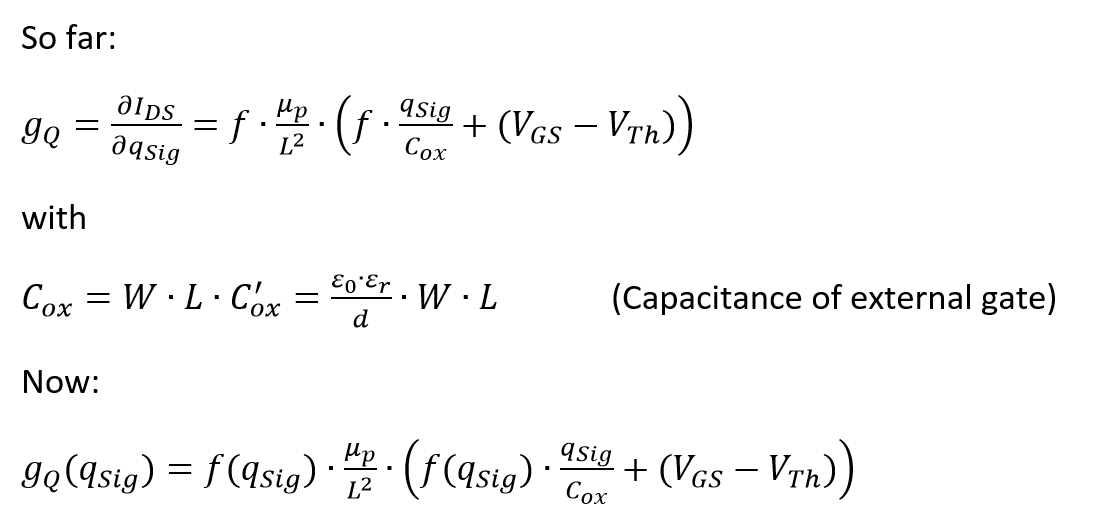 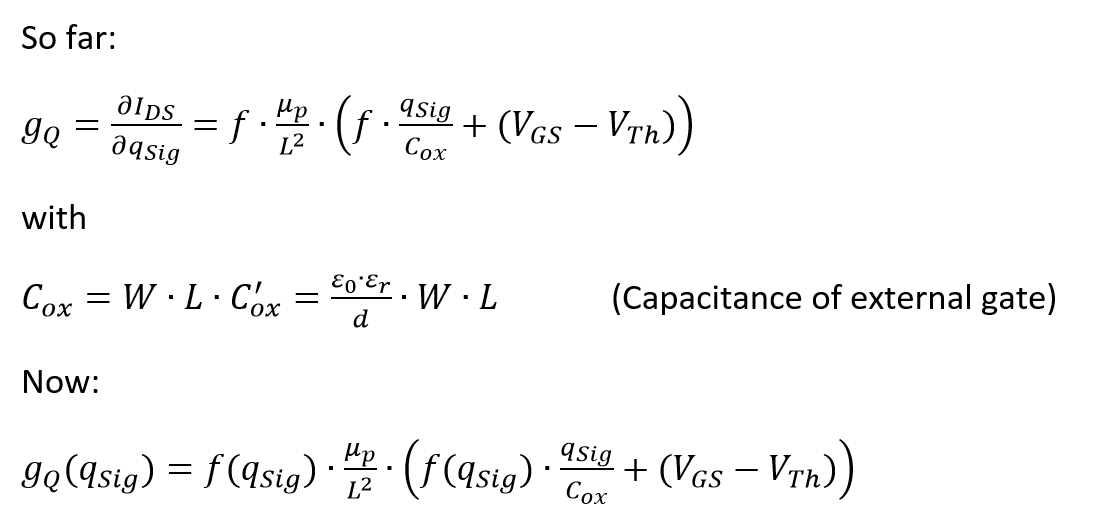 Max Planck Society | Semiconductor Laboratory	Readout and processing | 26.11.2024	23
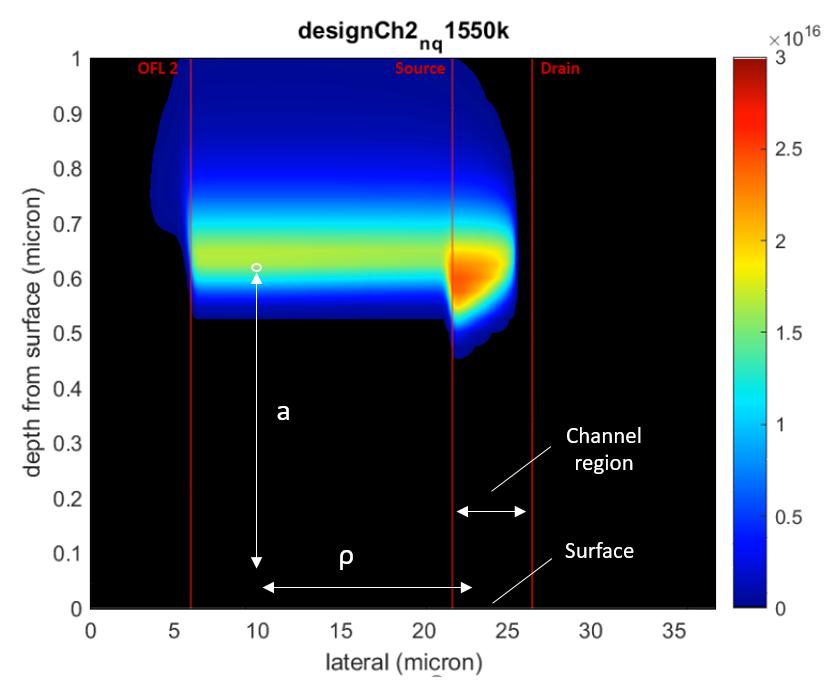 Calculate charge density at location of DEPFET channel as induced by charge in every voxel in the respective regions of the storage
Quotient of simulated charge vs. induced charge is inductance efficiency
Apply Shockley-Ramo Theorem to charge cloud in storage region
Step 1: Calculate the induced charge in the channel


Step 2: Calculate the IEF
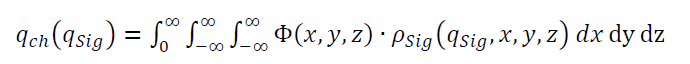 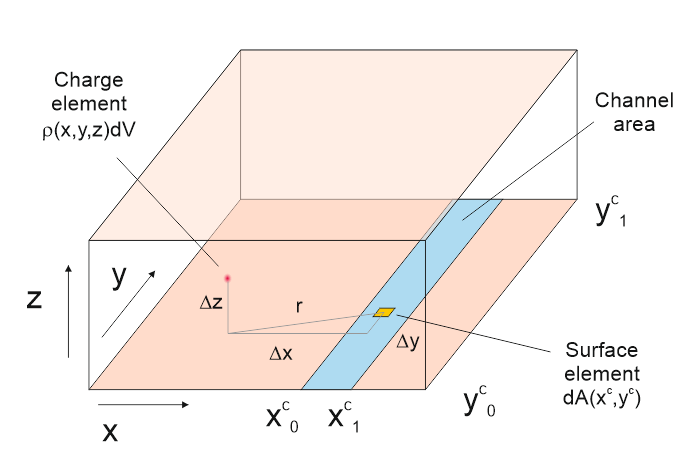 Weighting potential of channel region
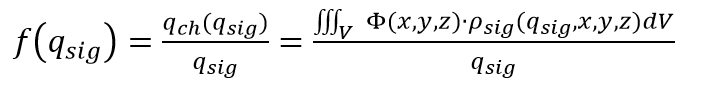 Max Planck Society | Semiconductor Laboratory	Readout and processing | 26.11.2024	24
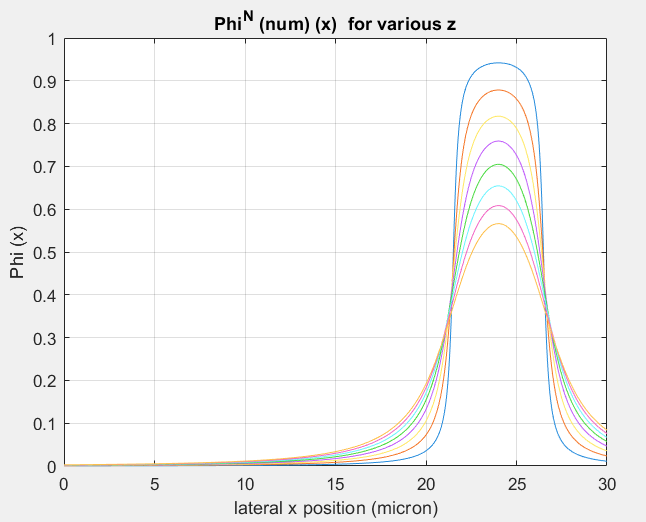 The weighting potential usually calculated numerically 
Here, simplified (e.g. neglect influence of backside, surface „flat“ etc.)  analytical solution is used
Corresponds to simple „mirror charge over conductive plate“ problem
Weighting potential


This yields a closed algebraic epression
Error estimation yields error in the 1% range for the thinnest detector values
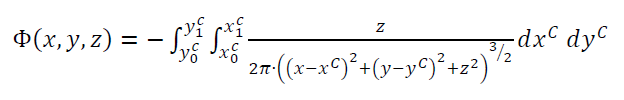 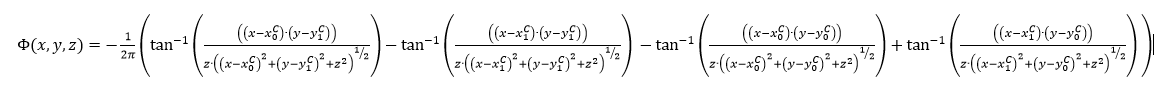 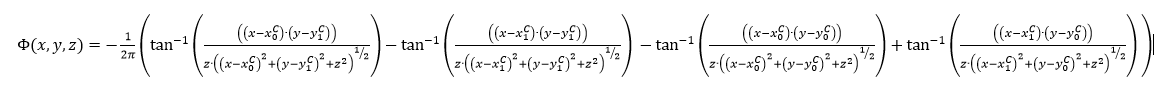 Max Planck Society | Semiconductor Laboratory	Readout and processing | 26.11.2024	25
Very nice match with few parameters!
Compare model calulation with numerical simulations
Nice agreement 
Few average parameters (mobility etc...)
Geometry parameters
Gate-Source voltage...
To a large degree, the gq dependence seems to be an „electrostatic“ phenomenon
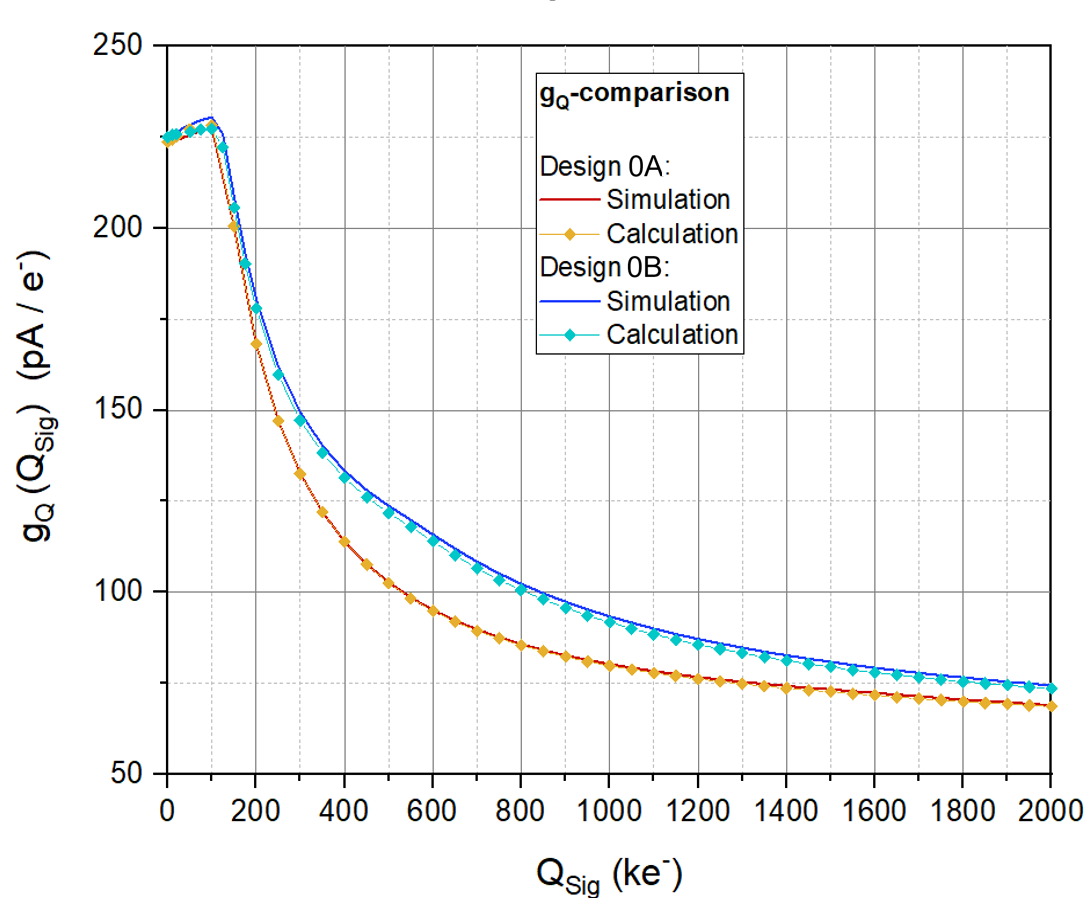 Max Planck Society | Semiconductor Laboratory	Readout and processing | 26.11.2024	26
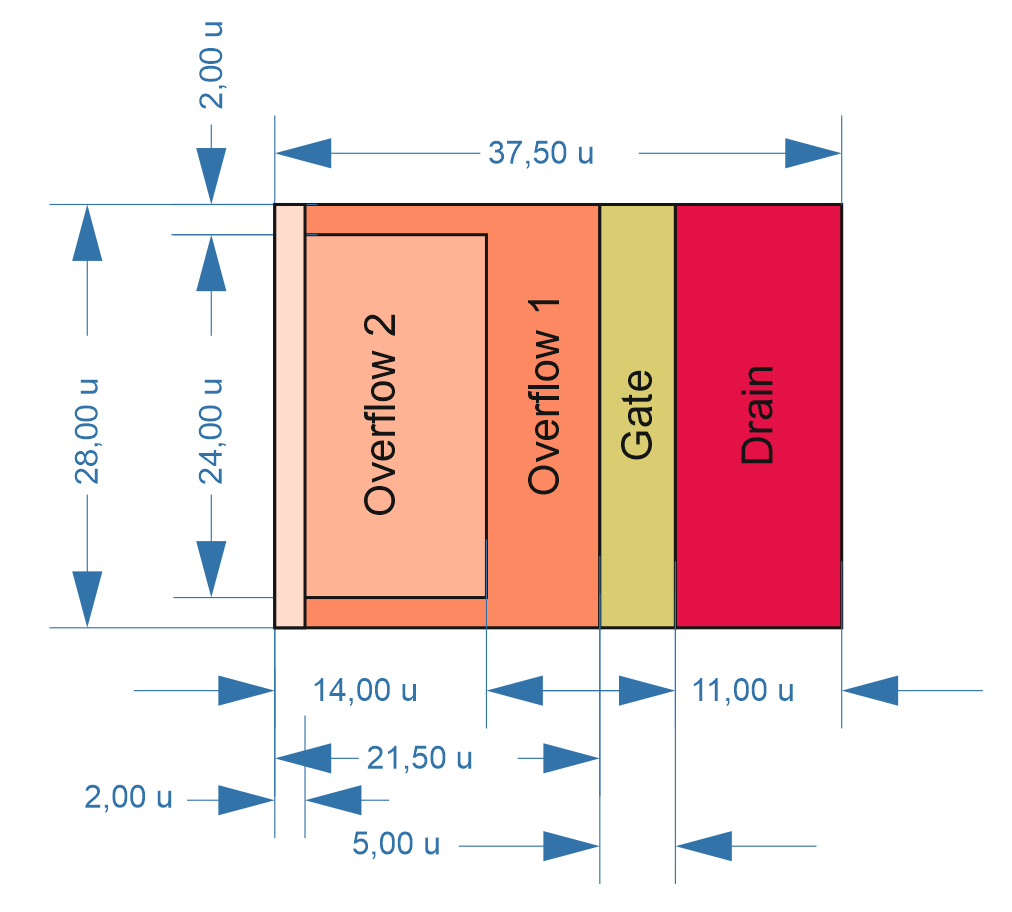 0B:
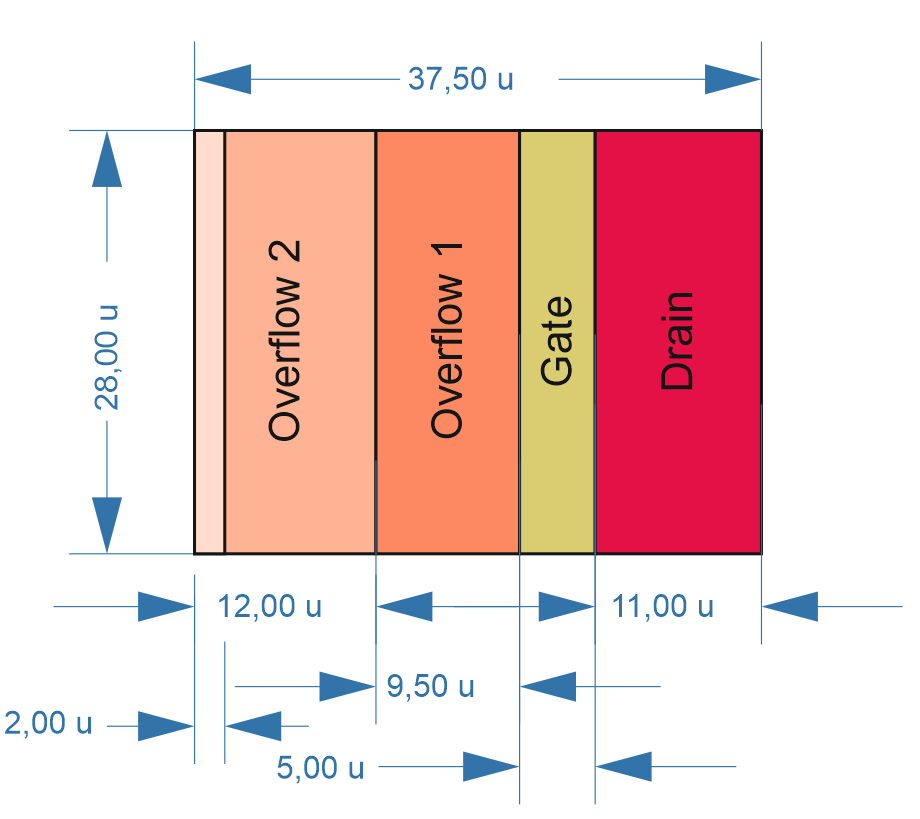 1:
Different designs based on extruded simulation results
Distance of overflow 2 to internal gate becomes smaller
Overflow 1 brim introduced
Area ratios between overflow 1 and  overflow 2 regions are very similar
External gate position and charge distribution in internal gate are not modified
Interesting parameters: 
Device capacitance values for the various regions
Overflow thresholds
gq as a function of charge
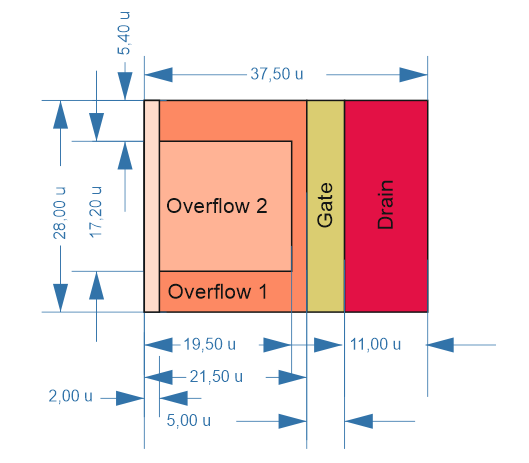 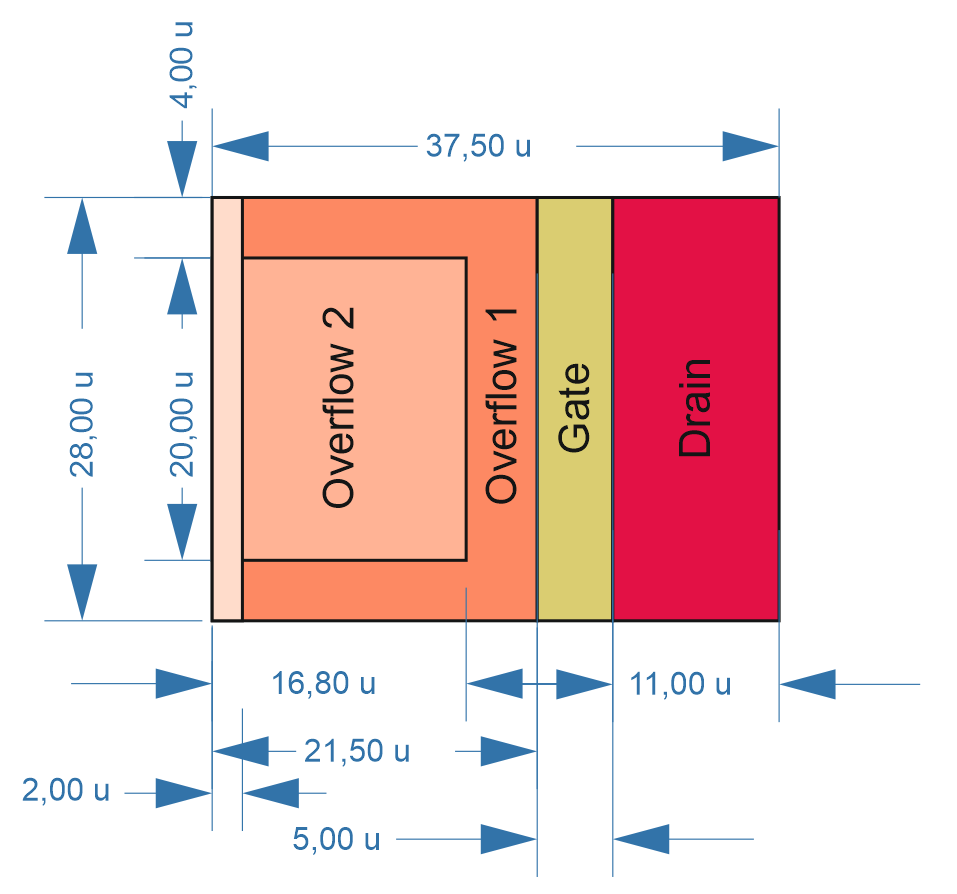 3:
2:
Max Planck Society | Semiconductor Laboratory	Readout and processing | 26.11.2024	27
Design:
EDET pixel design:
Situation similar to case 3 in terms of Gate - OV1 gap 
Much wider brim (9 -10 µm)
Area ratio changed wrt. reference design
Probably mismatch in gate width
Model:
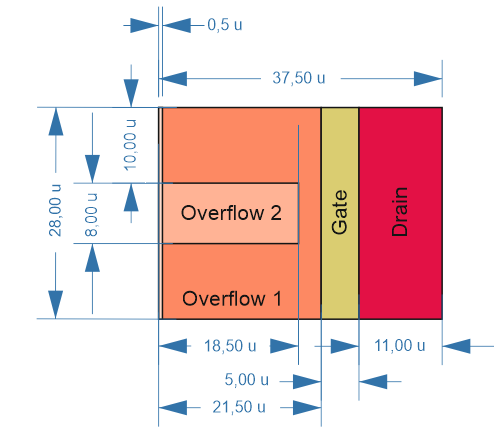 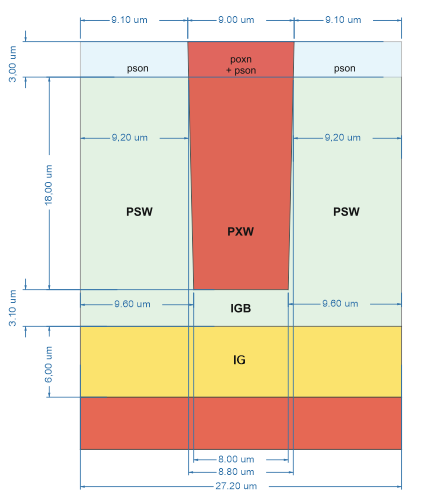 Max Planck Society | Semiconductor Laboratory	Readout and processing | 26.11.2024	28
Next step: Calculate Charge-current (C2)-curve
Max Planck Society | Semiconductor Laboratory	Readout and processing | 26.11.2024	29
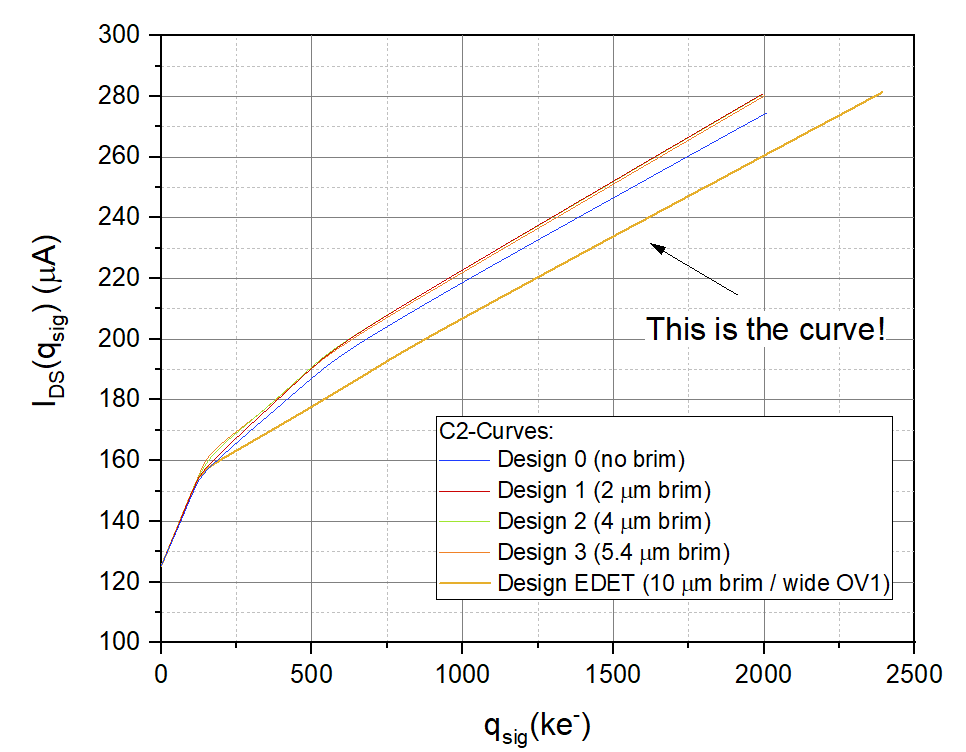 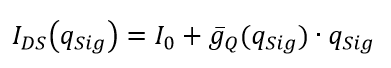 Max Planck Society | Semiconductor Laboratory	Readout and processing | 26.11.2024	30
Net C2-curve of OSCAR simulation
Net C2-curve calculated for EDET-like design
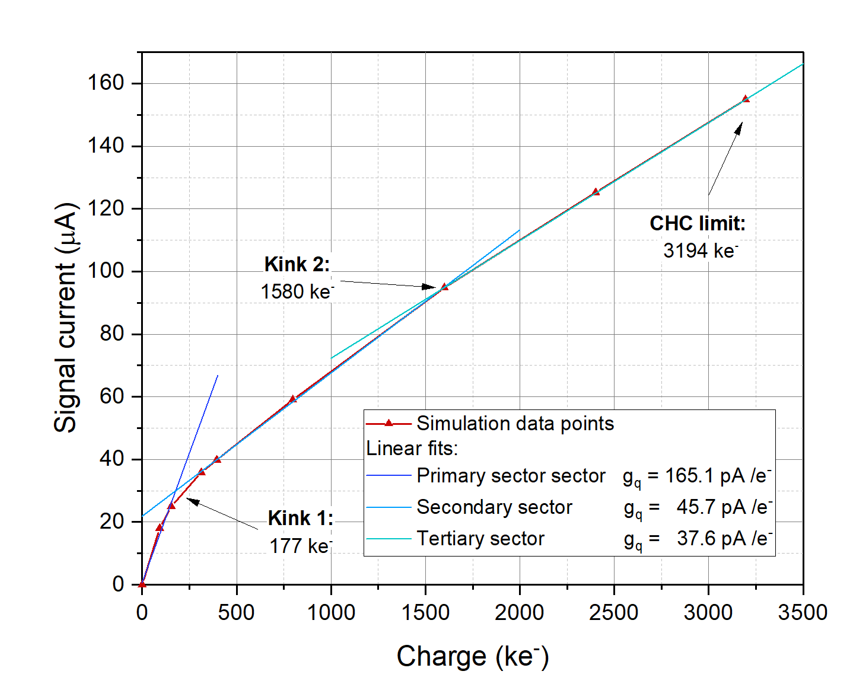 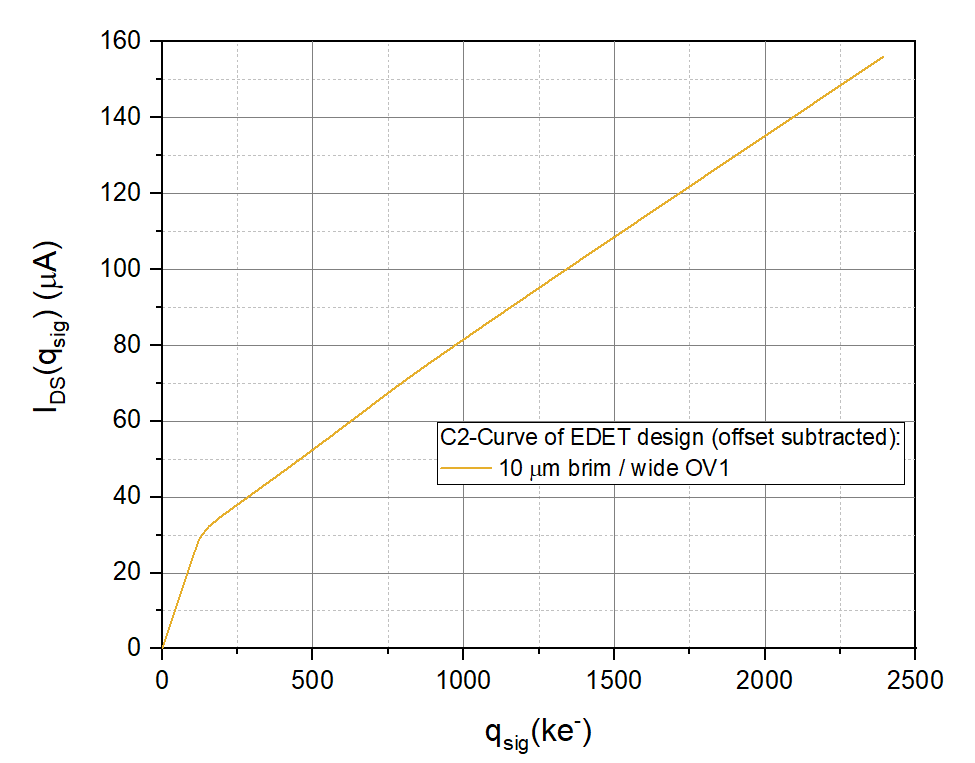 Max Planck Society | Semiconductor Laboratory	Readout and processing | 26.11.2024	31
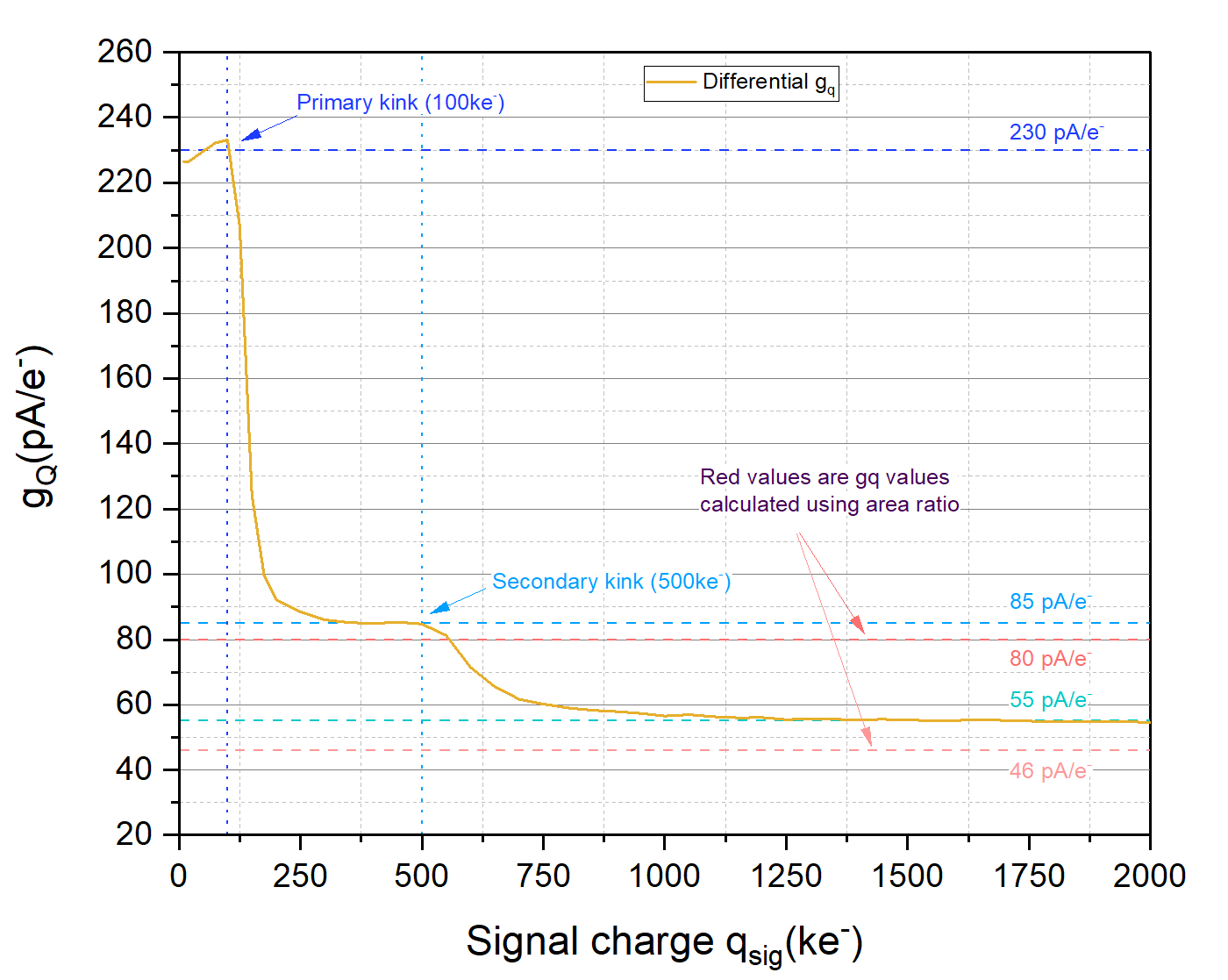 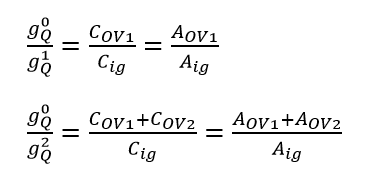 Max Planck Society | Semiconductor Laboratory	Readout and processing | 26.11.2024	32
Construction of Gain function for DEPFET
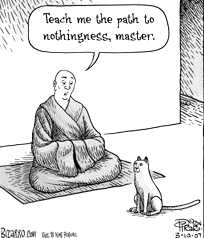 Caveats:
Many interdependencies,
Limited design options
Max Planck Society | Semiconductor Laboratory	Readout and processing | 26.11.2024	33
Summary
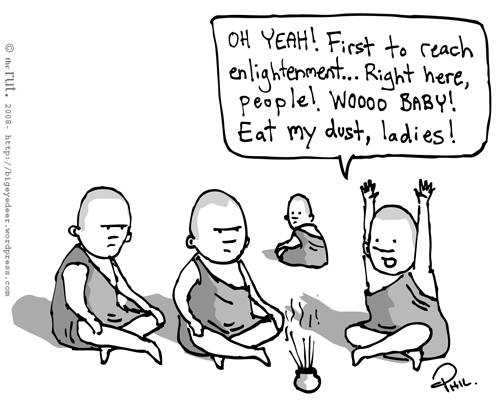 Max Planck Society | Semiconductor Laboratory	Readout and processing | 26.11.2024	34
Outlook
Create parametrization for charge density function
Optimize design 
Verify optimized designs by actual 3D-Simulation

Investigate and quantify effect of inductance on operational parameters for other DEPFET applications (RNDR, Inifinipix, Quadropix)

Use insights gained to study the amplification mechanism in the DEPFET channel in detail.
Learn about the effect of charge distribution in the channel on charge amplification
Optimized positioning of internal gate
Imporved performance
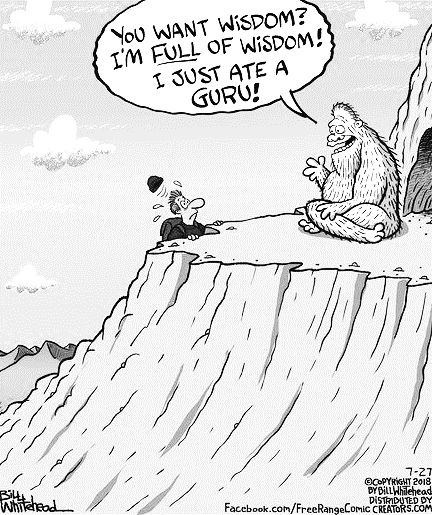 Max Planck Society | Semiconductor Laboratory	Readout and processing | 26.11.2024	35
Questions?
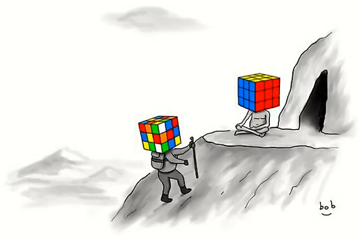 Max Planck Society | Semiconductor Laboratory	Readout and processing | 26.11.2024	36